פברואר 2016
הפורום הישראלי לתפעול – חוזים מול ספקי מערכות מידעעו"ד אמיר ונג
1
הסכמי מחשוב – הרצאה למנהלי רכש
פברואר 2016
1. קניין רוחני והסכמי מחשוב2. הגבלת אחריות בהסכמי מחשוב
2
הסכמי מחשוב – הרצאה למנהלי רכש
פברואר 2016
קניין רוחני
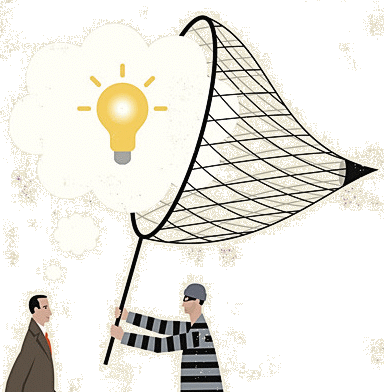 סוגים שונים ומוגדרים היטב:
סימני מסחר – סימן שמזהה את מקורו המסחרי של מוצר
מדגמים – צורה אסתטית של מוצר
פטנטים – המצאות יישומיות
זכויות יוצרים
מוזיקה
טקסט כתוב (ספרות)
קוד של תוכנת מחשב
סוד מסחרי
3
הסכמי מחשוב – הרצאה למנהלי רכש
פברואר 2016
משטר משפטי מוגדר וייחודי לכל סוג זכות
מהן הדרישות כדי שתתקיים בכלל "זכות" בנכס הלא-מוחשי? זכות יוצרים מתקיימת רק כשיש "קיבוע"
האם יש קיום לזכות ללא רישום? זכות יוצרים אין צורך לרשום
מהן הזכויות שמוקנות לבעלים? זכות יוצרים מקנה זכות ייחודית ליצור עותקים
מהן מגבלות הזכות? מותר "לכתוב מחדש" תוכנה שמוגנת בזכות יוצרים
4
הסכמי מחשוב – הרצאה למנהלי רכש
פברואר 2016
איפה מתחילה זכות היוצרים?
זכויות יוצרים
סוד מסחרי?
5
הסכמי מחשוב – הרצאה למנהלי רכש
פברואר 2016
נוסחה להסדרת זכויות קניין רוחני
שלב א': זיהוי נכסי הקניין הרוחני
שלב ב': הגדרת שימושים לגיטימיים של כל צד בכל נכס
שלב ג': קביעת חוזית של הבעלים של כל נכס (צד א'; צד ב'; או שותפות)
שלב ד': קביעת חוזית של מגבלות על שימוש מצד הבעלים
שלב ה': קביעה חוזית של זכויות שימוש למי שאינו הבעלים
6
הסכמי מחשוב – הרצאה למנהלי רכש
פברואר 2016
דוגמה: רכש תוכנת מדף + הטמעה
תוכנת המדף
דוחות שפותחו לתמיכה בתהליכי עבודה של הלקוח
מדריכים למשתמש
שיטות העבודה של הלקוח
7
הסכמי מחשוב – הרצאה למנהלי רכש
פברואר 2016
דוגמה: רכש תוכנת מדף + הטמעה
זכות יוצרים!
בעלים: הספק
מגבלות חוזיות על שימוש של הבעלים: אין
זכויות שימוש למי שאינו הבעלים (הלקוח): בהתאם לתנאי הרישיון (רישיון לתקופה/לצמיתות? שימוש בלתי מוגבל / למספר משתמשים מוגבל וכו')
תוכנת המדף
דוחות שפותחו לתמיכה בתהליכי עבודה של הלקוח
מדריכים למשתמש
שיטות העבודה של הלקוח
8
הסכמי מחשוב – הרצאה למנהלי רכש
פברואר 2016
דוגמה: רכש תוכנת מדף + הטמעה
זכות יוצרים!
בעלים: הלקוח?
מגבלות חוזיות על שימוש של הבעלים: הלקוח לא ימסחר (לא יתחרה בספק)
זכויות שימוש למי שאינו הבעלים (הספק): יוכל בכל זאת למכור רישיון ללקוחות אחרים?
תוכנת המדף
דוחות שפותחו לתמיכה בתהליכי עבודה של הלקוח
מדריכים למשתמש
שיטות העבודה של הלקוח
9
הסכמי מחשוב – הרצאה למנהלי רכש
פברואר 2016
דוגמה: רכש תוכנת מדף + הטמעה
סוד מסחרי
בעלים: הלקוח
מגבלות חוזיות על שימוש של הבעלים: אין
זכויות שימוש למי שאינו הבעלים (הספק): מתחייב לשמור בסודיות ולא להשתמש (אולי גם לא לספק שירות ללקוחות ישירים של הלקוח)
תוכנת המדף
דוחות שפותחו לתמיכה בתהליכי עבודה של הלקוח
מדריכים למשתמש
שיטות העבודה של הלקוח
10
הסכמי מחשוב – הרצאה למנהלי רכש
פברואר 2016
מורכבות ה"קניין הרוחני" מאפשרת הסדרים מסחריים מורכבים
בעלות משותפת על זכויות
מנגנון להחלטה על ניצול הזכויות
מנגנון לשיתוף רווחים
רישיון חוזר (Back licensing) – 
הלקוח הוא הבעלים של התוכנה: יכול להמשיך לפתח אותה
הלקוח מתחייב לא למסחר את התוכנה
הספק מקבל רישיון חוזר לשימוש במודולים מסויימים לצרכיו מול לקוחותיו
11
הסכמי מחשוב – הרצאה למנהלי רכש
פברואר 2016
1. קניין רוחני והסכמי מחשוב2. הגבלת אחריות בהסכמי מחשוב
12
הסכמי מחשוב – הרצאה למנהלי רכש
פברואר 2016
מהי הגבלת אחריות
סעיפי הגבלת אחריות: מצמצמים או מבטלים את אחריותו של צד לחוזה לנזק שייגרם (אם ייגרם) לצד השני.
הגבלת אחריותו של הספק השתרשה כסטנדרט בעולם המחשוב.
סעיפי הגבלת אחריות הם תמיד נקודה קשה במו"מ – 
חוסר אמון
תחום משפטי "אפור", לא ברור ולא מוכר
מעורר "דפנסיביות" מצד הלקוח
13
הסכמי מחשוב – הרצאה למנהלי רכש
פברואר 2016
מדוע מוצדק להגביל אחריות?
מיהו המונע היעיל של הנזק?
מיהו המבטח היעיל של הנזק?
יחס סביר בין תמורה לסיכון
הוזלה של השירות
14
הסכמי מחשוב – הרצאה למנהלי רכש
פברואר 2016
הנוסחה להגבלת אחריות
לדוגמה: אחריות הספק לנזק ישיר [3] שנגרם עקב מעשה או מחדל רשלני [1] תוגבל לסכום התמורה ששולמה לספק בעד השירות [2]
15
הסכמי מחשוב – הרצאה למנהלי רכש
פברואר 2016
הגבלת אחריות ל"נזק ישיר" בלבד
ההשקפה הרווחת: 
נזק ישיר = הוצאה כספית לרכישת נכס או שירות חלופי במקום הנכס או השירות אשר לא סופקו על פי תנאי החוזה. 
נזק עקיף = כמעט כל נזק אחר, ובכלל זה אובדן רווחים, פגיעה במכירות, אובדן נתונים, פגיעה במוניטין וכיוצ"ב
16
הסכמי מחשוב – הרצאה למנהלי רכש
פברואר 2016
פרשת Accenture (אנגליה 2002)
הסכם להטמעת מערכת חיובים אצל ספקית גז לבתים. חברת הגז סיפקה אנרגיה ל- 18 מיליון לקוחות והוציאה מדי חודש חמישה מיליון חיובים.
ההסכם כלל סעיף הגבלת אחריות בגין נזקים "עקיפים" או "נסיבתיים".
התגלו בעיות חמורות במערכת החיובים. חברת הגז טענה ש- 770,000 אלף לקוחות עזבו אותה בעקבות התקלה.
17
הסכמי מחשוב – הרצאה למנהלי רכש
פברואר 2016
הקושי של הספקים
פסיקה לא אחידה ולא עקבית של בתי המשפט
בדין הישראלי לא קיים בכלל המושג של "נזק ישיר"!
בית המשפט העליון הישראלי בפרשת בנק לאומי:
"קביעת מבחנים אחרים... כגון נזק 'ישיר' כנגד נזק עקיף, או נזק מרוחק כנגד נזק שאינו מרוחק מדי, נשללים מכללא באשר אין להם אחיזה בהוראות חוק התרופות... לפיכך, גם כאשר החוזה מתייחס לנזק תוצאתי או לנזק עקיף יש לפרש מונחים אלה לאור מבחן הצפיות."
18
הסכמי מחשוב – הרצאה למנהלי רכש
פברואר 2016
הקושי של הלקוחות
לרכוש שירות או טובין בלי אחריות?! איך צפוי להתנהג ספק שאין לו אחריות?!
בתי המשפט לא יזדרזו "להגן" ולהעניק ללקוח עסקי הגנה בניגוד להסכם
גם כשיש אחריות – קושי גדול להוכיח את גובה הנזק
""התובעת לא נשאה בנטל להוכיח כי היא סבלה מאובדן פוטנציאל צמיחה... לצורך כך, היה על התובעת להראות כי היא צמחה בשנים שקדמו להתקנת המערכת ובשנה בה התרחשו התקלות נעצרה צמיחתה וכי העדר הצמיחה הוא פועל יוצא ברמת וודאות נדרשת, מאי תפקוד המערכת. התובעת לא נשאה בנטל להוכיח, כי היו גורמים אשר פנו אליה בבקשה לקבל שירות והיא דחתה אותם מפאת חוסר זמן. התובעת לא נשאה בנטל להוכיח, כי תשלומי לקוחות ירדו בגין אובדן השעות האבודות או כי נאלצה לשלם בגין שעות עבודה נוספות"."
19
הסכמי מחשוב – הרצאה למנהלי רכש
פברואר 2016
אז מה עושים?
מכירים בצורך העקרוני של הספקים להגביל אחריות
מקדישים תשומת לב משמעותית לנזקים הצפויים לסוגיהם השונים
מנתחים וקובעים בהסכם נוסחאות מפורטות להגבלת האחריות – מתייחסים מפורשות לסוגי נזקים ולא מסתמכים רק על אבחנה בין נזק "ישיר" לבין נזק "עקיף"
משלימים את ההסדר בכלי ההופכי למגבלות אחריות – פיצויים ללא הוכחת נזק
20
פברואר 2014
תודה רבה!עו"ד אמיר ונג
AVANG@RGR.CO.IL
03-7111707
0544-919690
21